Makroökonomie
Wilhelmshaven
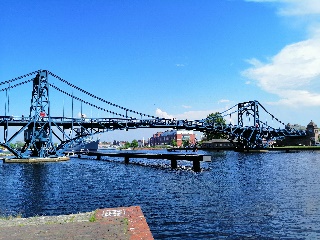 Diese Vorlesung wird in Bild
und Ton des
Dozenten
mitgeschnitten
und anschließend online zur
Verfügung gestellt
Prof. Dr. Bernhard Köster
Jade-Hochschule Wilhelmshaven
http://www.bernhardkoester.de/vorlesungen/inhalt.html
Messgröße für das Wirtschaftswachstum und die Bewegung im 
Konjunkturzyklus ist die Veränderung des realen Bruttoinlandsprodukts
im Zeitverlauf.


Der Konjunkturzyklus beschreibt dabei die Schwankung der 
gesamtwirtschaftlichen Produktion um einen langfristigen Wachstumstrend.
Wirtschaftswachstum und Konjunkturzyklus
Allgemeiner Konjunkturzyklus
Reales BIP
Zeit
Boom
Abschwung
Aufschwung
Krise
Konjunkturzyklen-Beschreibung
Aufschwung:	Anstieg der Produktion; Auftragseingänge
					höhere Auslastung der Produktionskapazitäten;
					sinkende Arbeitslosigkeit; moderat steigende Preise
Boom:			Voll- bzw. Überauslastung der Produktionskapazitäten;
					Aufbau von Überstunden; steigende Löhne und 
					Preise; Anfang von Stagnation, da die Nachfrage nicht 
					mehr befriedigt werden kann
Abschwung:	Rückgang der Produktion; rückläufige Auftragseingänge
					steigende Arbeitslosigkeit; nachlassende Konsumnachfrage
Krise:			Niedriges Niveau der Produktion und der 
					Auftragsbestände; hohe Arbeitslosigkeit
Stetiges und angemessenes Wachstum
Wirtschaftspolitisches Ziel ist es, die Schwankungen im Konjunkturzyklus auf ein angemessenes Maß zu begrenzen.

Dazu wird auf das Konzept des Produktionspotenzials zurückgegriffen:
Darunter versteht man die mögliche gesamtwirtschaftliche Produktion bei Vollauslastung der Kapazitäten.

Langfristig sollte es daher das Ziel sein, das Produktionspotenzial zu 
erhöhen und nicht nur die reine BIP-Entwicklung. Denn die reine 
BIP-Entwicklung kann die Produktionsmöglichkeiten eines Landes 
stark über- oder unterzeichnen.
 
Allerdings handelt es sich bei dem Produktionspotenzial um ein 
theoretisches Konzept, weshalb sich der  tatsächliche Wert nur schwer ermitteln lässt.
Relative Abweichung des BIP vom Produktionspotenzial (Deutschland)
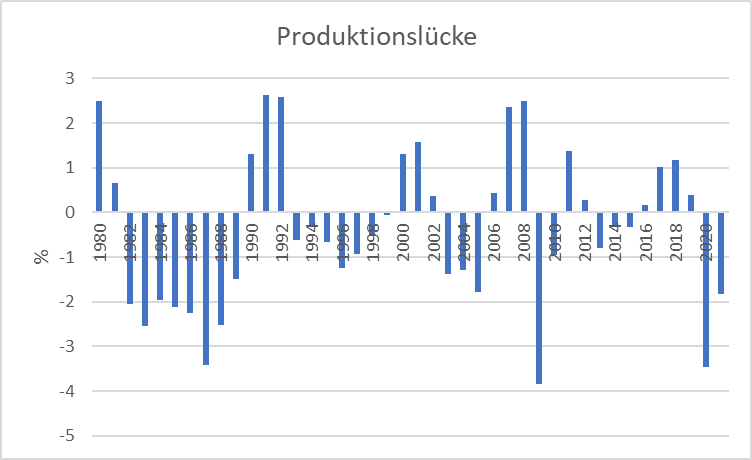 Outputlücke = (BIP - Produktionspotenzial)/Produktionspotenzial

Quelle: IWF
Konjunkturzyklus Deutschland in der langen Frist
Ordnen Sie den Pfeilen
wirtschaftsgeschichtliche
Ereignisse zu
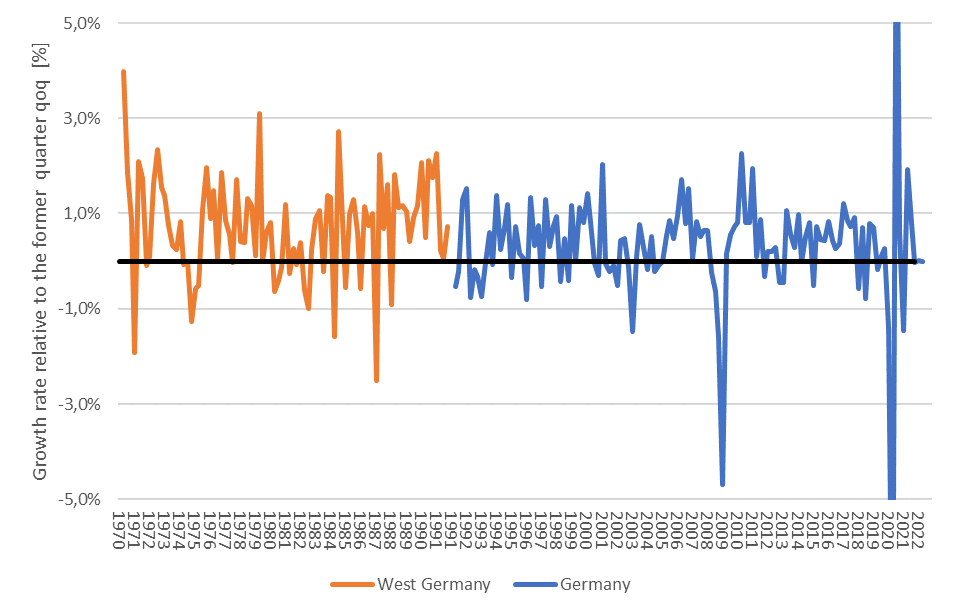 3.
1.
2.
4.
6.
5.
Quelle: Destatis; Preis-, saison- und kalenderbereinigte Werte
Reales Wirtschaftswachstum in Deutschland seit der Wiedervereinigung
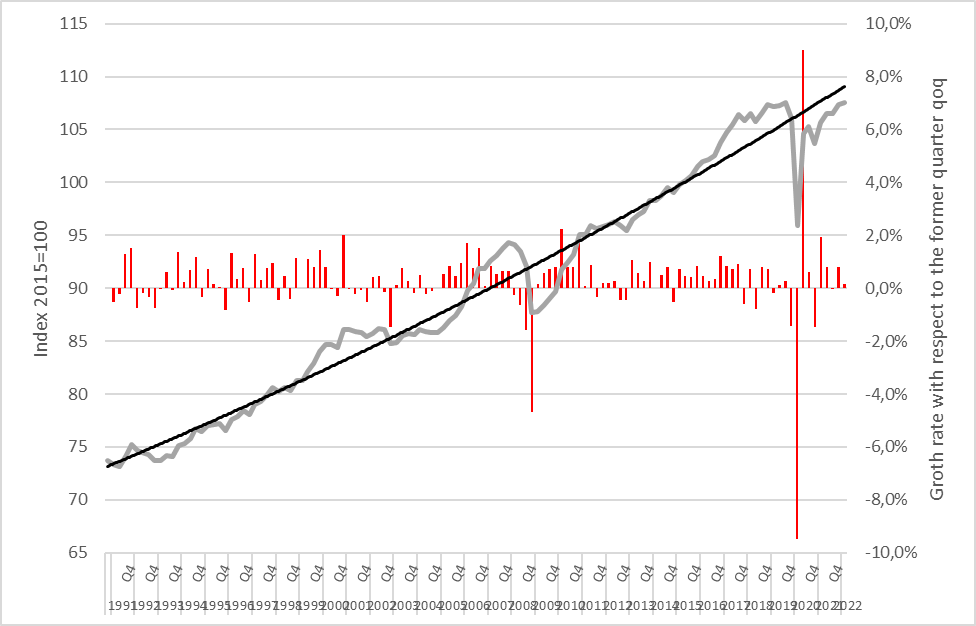 Quelle: Statistisches Bundesamt, HRI; Preis- saison- und kalenderbereinigte Werte,
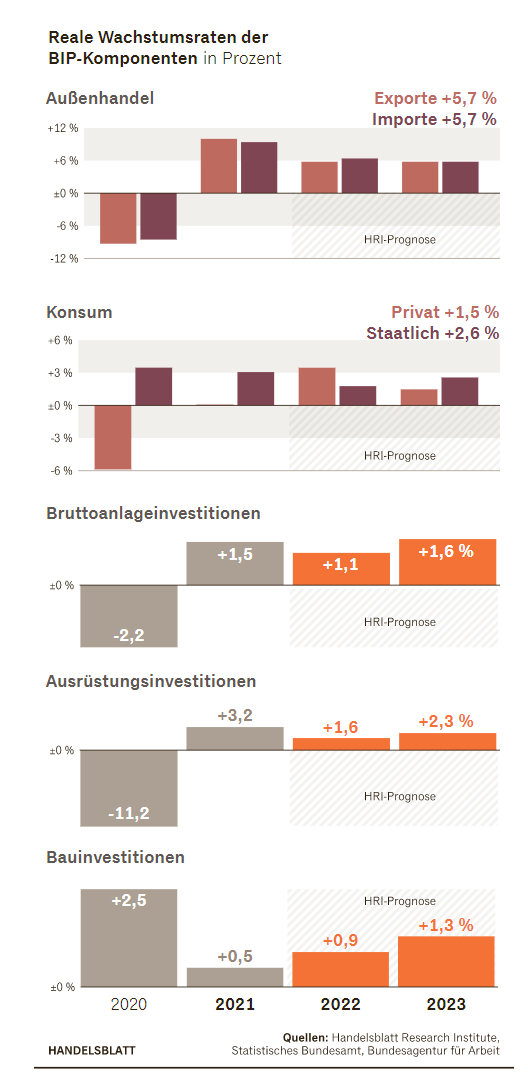 HRI Konjunkturprognose 17.03.2022
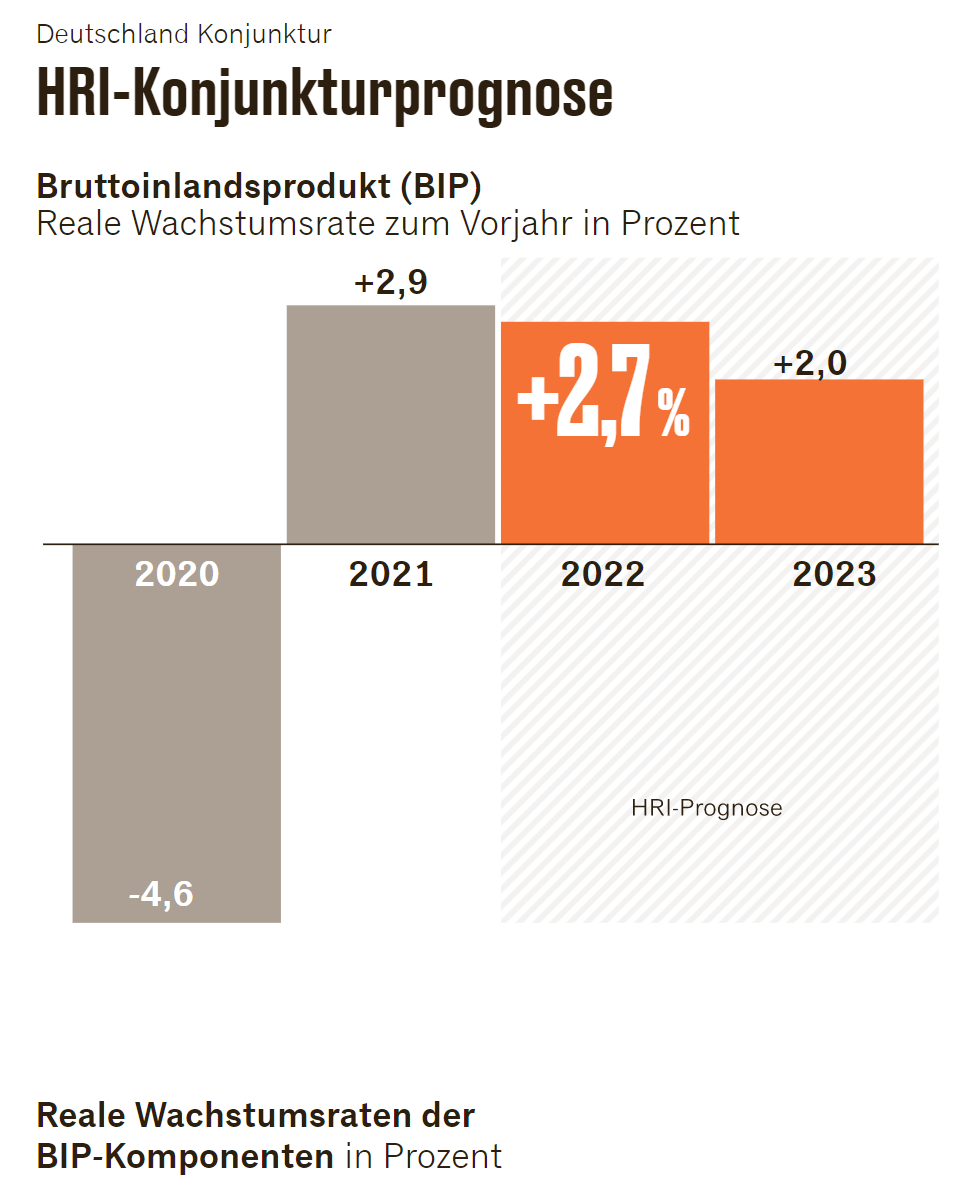